Denial of Service Attack and Prevention on SIP VoIP
Ge Zhang, Sven Ehlert, and Thomas Magedanz
Fraunhofer Institute FOKUS, Berlin, Germany
Presented by
Murad Kaplan
1
Outline
Introduction
Background
Scope of The Attack
Testbed Setup
DNS Attacks on SIP Proxies
Non-Blocking Cache Design
Conclusion and Future Work
2
Introduction
DOS & DDOS

Why DOS on VoIP ?

Research questions
3
DOS & DDOS
Denial Of Service Attack
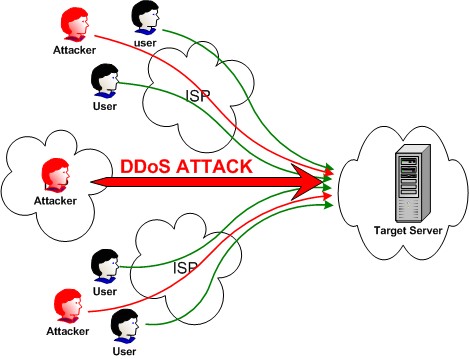 4
Why DOS on VoIP ?
Open environment.

VoIP services are based on standardized and open technologies (i.e. SIP)

Using servers reachable through the internet implemented in software and provided often over general purpose computing hardware.
5
Research questions:
How to find a proper method to mitigate the effect of DoS attack via DNS request?

 Which factors of DNS cache and SIP proxy (e.g. caching replacement policy, cache entry number, parallel processes number of proxy, etc) are useful to deal with this problem?

 Which kind of combination of the useful factors is the most efficient?
6
Outline
Introduction
Background
Scope of The Attack
Testbed Setup
DNS Attacks on SIP Proxies
Non-Blocking Cache Design
Conclusion and Future Work
7
Background
Session Initial Protocol (SIP)
Domain Name Server (DNS)
DNS Usage in SIP Infrastructure
8
Session Initiation Protocol (SIP)
The standard for VoIP services in the Internet and next generation networks.

Based protocol designed to establish or terminate a session between two parts.

Also, SIP is the basic protocol of the next generation IP Multimedia Subsystem
9
SIP Infrastructure
User Agent, Registrar, and Proxies
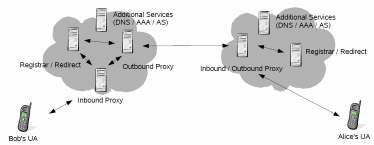 10
Domain Name Server (DNS)
The basis for most current internet services available today, including web and email.
completely globally distributed and managed database.
provides an essential service for Internet applications and users i.e. name resolution
11
User requests a domain resolve
The DNS server knows the name mapping.
The DNS server does not know the name mapping.
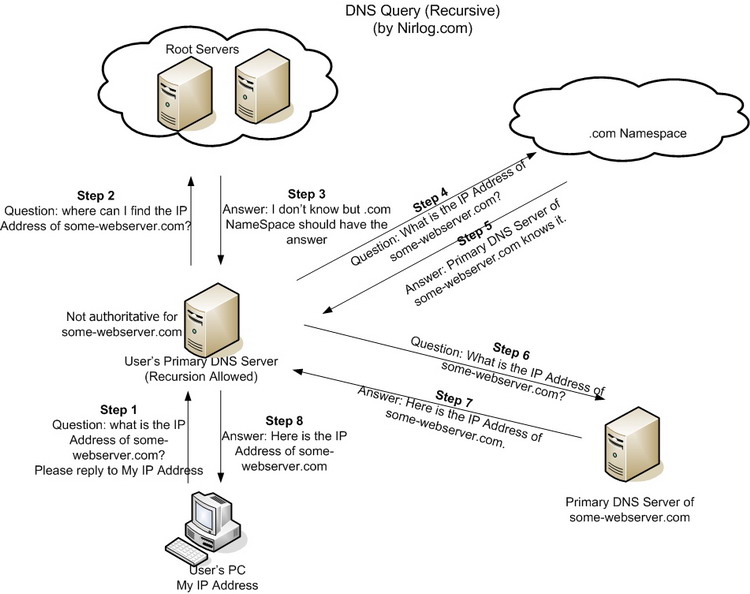 12
DNS Usage in SIP Infrastructure
Many of the header fields in a SIP message contain Fully Qualified Domain Names (FQDN) that need to be resolved for further processing from a SIP entity.

To interconnect the Public Switched Telephone Network (PSTN) with a SIP network.

SIP can utilize different transport layer protocols (e.g. UDP or TLS).
13
Outline
Introduction
Background
Scope of The Attack
Testbed Setup
DNS Attacks on SIP Proxies
Non-Blocking Cache Design
Conclusion and Future Work
14
Scope of The Attack
The goal of a DoS attack is to render the service inoperable for as long as possible.

Most effective against proxies or registrars/redirectors.

The SIP DNS attack targets the DNS queries high processing time.
15
Scope of The Attack
Irresolvable domain name !!
The attacker use URI that its mapping will not be in the cache of a name server and the URI will trigger a request to an authoritative name server that has a common low response time.
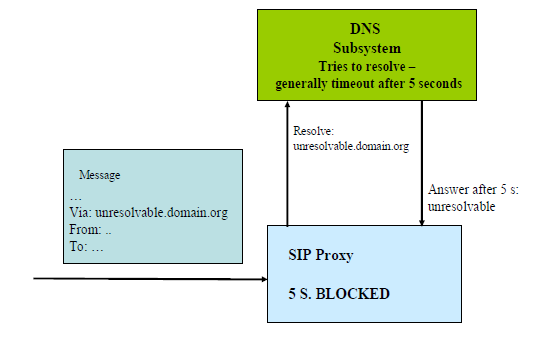 16
Scope of The Attack
Two ways to construct irresolvable domain name:
Adding random host names to the left side of the address domain.
Querying different name servers and measuring reply times.
Such a message cannot easily be filtered out by a SIP server or an Intrusion Detection System.
17
Scope of The Attack
18
Outline
Introduction
Background
Scope of The Attack
Testbed Setup
DNS Attacks on SIP Proxies
Non-Blocking Cache Design
Conclusion and Future Work
19
TestBed Setup
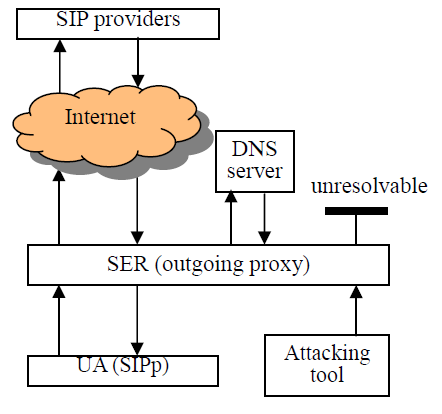 Five Main component:
SIP proxy, using SIP Express                               Router (SER)
Local DNS server
Self implemented Attack                                               Tool
User Agent (UA)
External SIP Provider


The test bed was established on Pentium D double processor
    machines with 1 GB RAM (Proxy, User Agent, and Attack tool) running on Linux Operating Systems, equipped with 100 M Bps internet access.
20
TestBed Setup
The SIP proxy is setup first and can be configured to have different parallel processing queues n, with 2≤n≤64.
 According to SIP protocol, the UA has to REGISTER at a SIP server before it can INVITE others entities or receive INVITE messages. Therefore, REGISTER is the first essential step for the whole process and our experiments are focus on this step.
UA configured to send continuously REGISTER messages from our local network to external SIP proxies. The external SIP register addressed are given to the UA in textual representation, as such our proxy has to resolve the domain before it can forward any request.
 The attacking tool is configured to send crafted messages containing hard resolvable domain names to the local outgoing SIP proxy. It is configurable by the attacking interval i seconds between two attacking messages.
21
TestBed Setup
To measure the proxy performance, UA sends out 5000 register messages and counts the number of responses (r) that local proxy can process. If we can get any kind of response from a remote SIP server, it means the domain name of the server has successfully been resolved by our proxy.

    All measurements reported in the paper are the average value of 10 runs of the tests
22
Experiment variables
23
Outline
Introduction
Background
Scope of The Attack
Testbed Setup
DNS Attacks on SIP Proxies
Non-Blocking Cache Design
Conclusion and Future Work
24
DNS Attacks on SIP Proxies
Two basic options for using DNS in a SIP proxy:
1. Synchronous DNS Implementation
        SIP proxy sends a DNS request and waits for an answer, while waiting for the process that has issued the request the SIP proxy is blocked and unable to process new requests.
2. Asynchronous DNS Implementation 
        SIP proxy issues DNS request continuously, saving state information after every request, once the reply to the DNS request arrives or timeout expires the proxy will be notified.
25
DNS and Synchronous SIP Proxies
Synchronous Scaling through Parallel Processing
    





     



    Each process is responsible for parsing the message, initiating any DNS requests or requesting the execution of an application and finally forwarding the message.
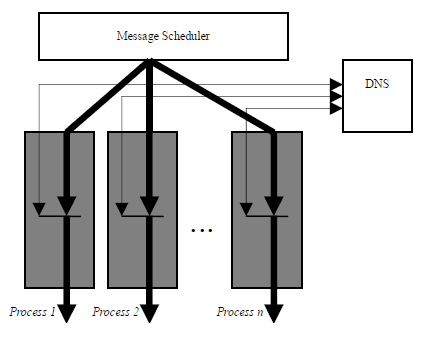 26
DNS and Synchronous SIP Proxies
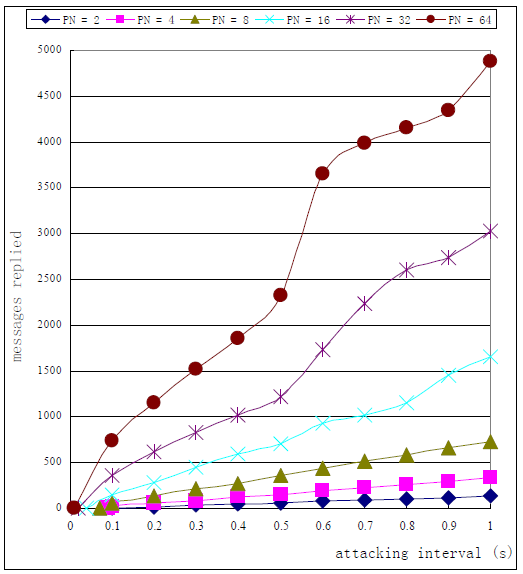 Processing Performance
of the Local proxy for 
different processing 
queues n varying attacking
 intervals
With few parallel processing queues 
(n ≤ 8) less than 20% of all potential 
messages can be processed. 
Decreasing the attacking interval
down to 0.001 seconds (1000 attack 
message per second), even 64 
parallel processing queues are 
completely starved.
27
DNS and Asynchronous SIP Proxies
States of unfinished domain name resolving requests have been saved.
The implementation complexity and memory requirements increase considerably.









SIP attack launched at a SIP proxy running on a machine with 8GB of RAM all memory can be depleted in about 30 seconds
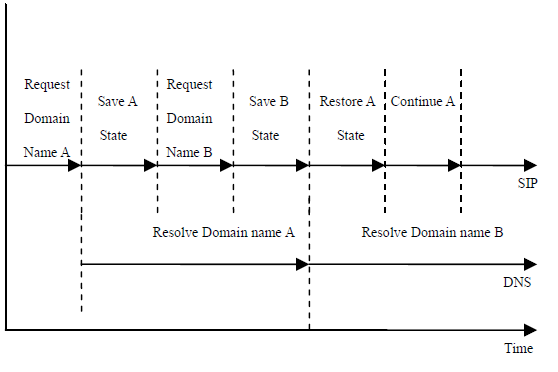 28
Outline
Introduction
Background
Scope of The Attack
Testbed Setup
DNS Attacks on SIP Proxies
Non-Blocking Cache Design
Conclusion and Future Work
29
Non-Blocking Cache Design
DNS Attack Detection and Prevention (DADP)
SIP proxy is extended with a DNS cache.
Blocking threshold, to insure that a SIP proxy continues function even under DNS attack.
              




SIP proxy S processing messages in synchronous manner, with n parallel processes.
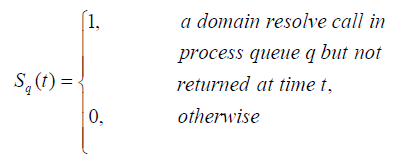 30
Non-Blocking Cache Design
H indicates how many processes are  concurrently resolving a domain name in time t.
Proxy is blocked when H = n
Minimum operation threshold m
Whenever H ≥ R, where R = n – m, the 
   proxy is informed that further DNS resolve request will  have a high possibility to cause a DoS due to proxy blocking. As a consequence, the proxy will not try to resolve any domain names.
Whenever H < R. Instead, the proxy assumes this address to be irresolvable, and continues its operation. As soon as H < R, the proxy will again perform DNS lookups.
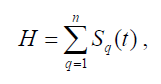 31
Non-Blocking Cache Design
Implementation of DADP
The extension of SER support:
Emergency process (whenever H ≥ n-1)

Cashing both regular DNS entries (SRV, A records).

Different cache replacement policies(FIFO, LRU, LFU, TC)
32
Non-Blocking Cache Design
Performance Evaluation of DADP
10,000 SIP REGISTER messages were sent over a period of 140 seconds.

These messages contained irresolvable domain names with 10 ms delay between each message
33
Non-Blocking Cache Design
The more parallel queues n are configured, the more messages can be  processed during an attack. With the DADP deployed nearly all messages can be processed independently of n.
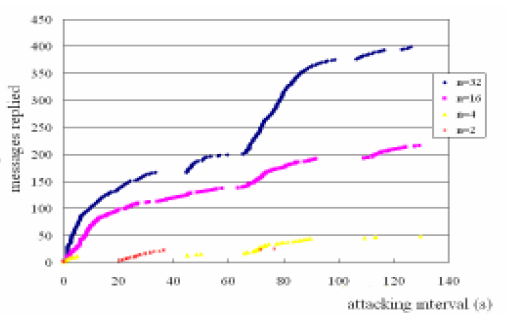 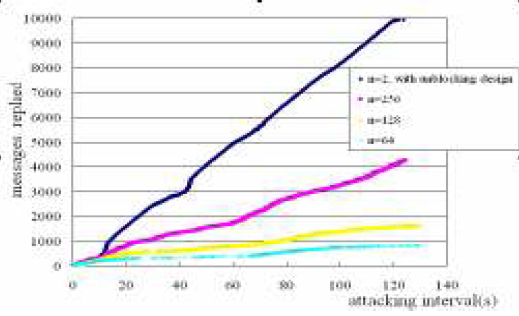 34
Non-Blocking Cache Design
1- Cache Replacement Policies Evaluation
Caching only successful requests.
Once the cache is filled some existing cache entries will have to be deleted in order to make room for new items.
Even a large cache entry storage can easily be allocated by an attacker with randomly generated invalid domain names.
Considering four cache replacement policies (FIFO, LRU, LFU, TC)
35
Non-Blocking Cache Design
Cache replacement policies
First-in, First-out (FIFO).
Least Recently Used (LRU).
Least Frequently Used (LFU).
Time Cost
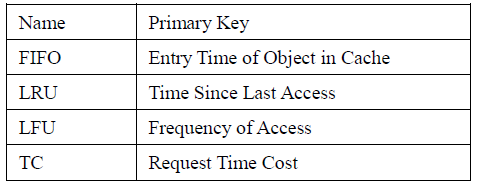 36
Non-Blocking Cache Design
repeated the experiment in with these four caching strategies twice, one time with n=4 parallel processing queues at the proxy and then again with n=32.
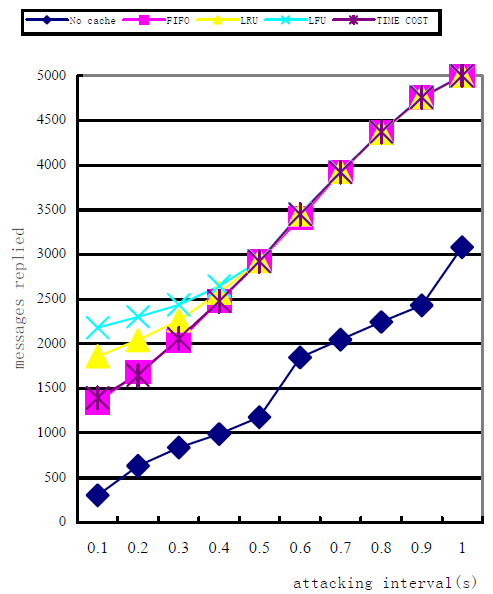 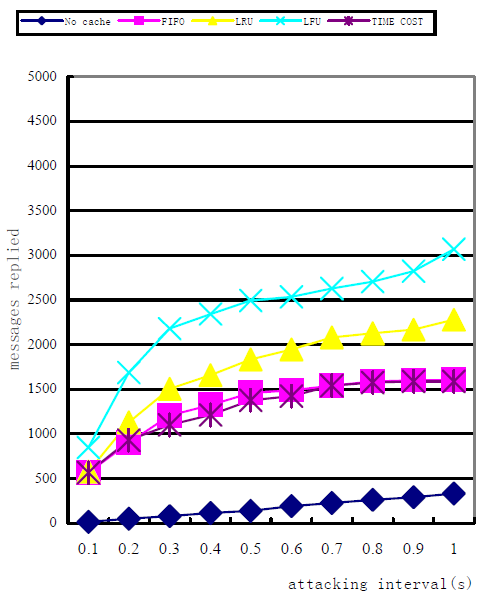 37
Non-Blocking Cache Design
2- Evaluation of Cache Entry Numbers
The relationship of caching performance in relation to caching entries e.
The number of cache entries is limited while the amount of the domain names in the real world is almost unlimited.
More cache entries will cost more memory and CPU resources to support them.
38
Non-Blocking Cache Design
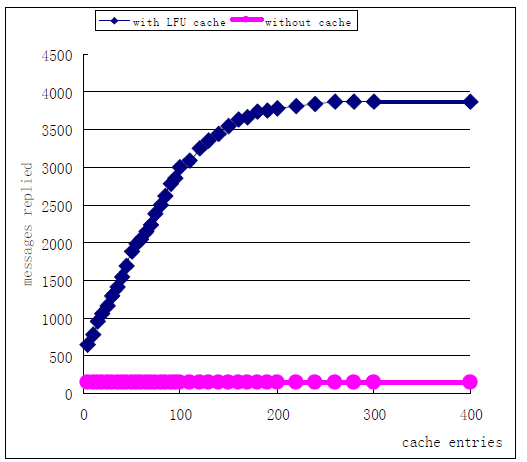 set n=4 and i=0.5

Even with only 5 entries in the cache, the proxy still processes at least twice as much as without DADP.

More cache entries substantially increase the performance of the proxy.
39
Outline
Introduction
Background
Scope of The Attack
Testbed Setup
DNS Attacks on SIP Proxies
Non-Blocking Cache Design
Conclusion and Future Work
40
Conclusion and Future Work
Denial of Service attacks can limit SIP server operation to a large amount.
In synchronous manner, threshold can be the percentage of blocked process in SIP server.
In asynchronous manner, threshold could represent the percentage of used memory.
Use LFU, in case the used cache can not accommodate all possible DNS names.
In the future, planning how to the DADP solutions works when the  attack combined with another common DNS related attack, called DNS cache poisoning 0
41
Notes
Many grammar mistakes.
All of the figures need to be named again.
42
Thanks !
Murad Kaplan
43